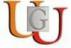 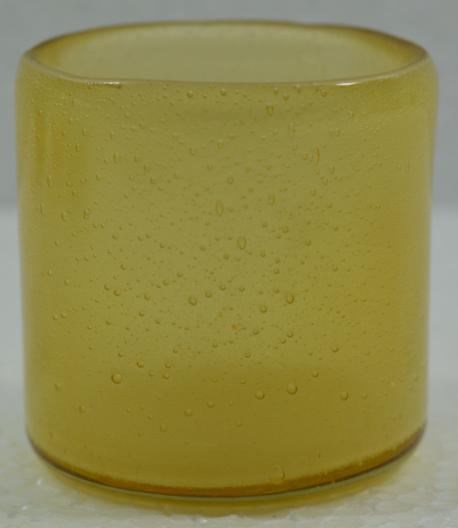 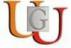 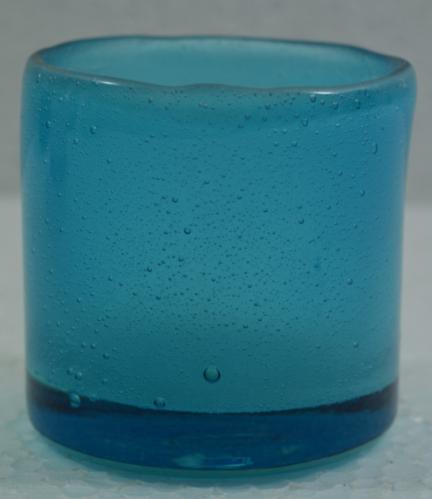 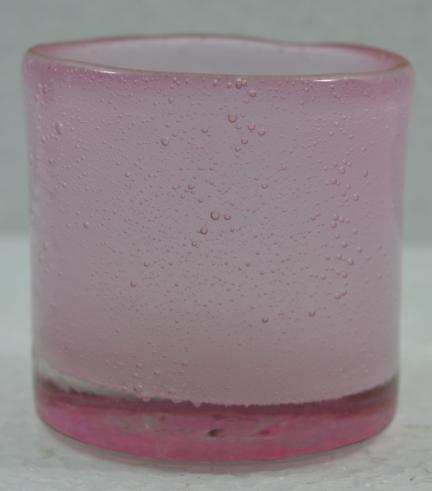 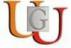 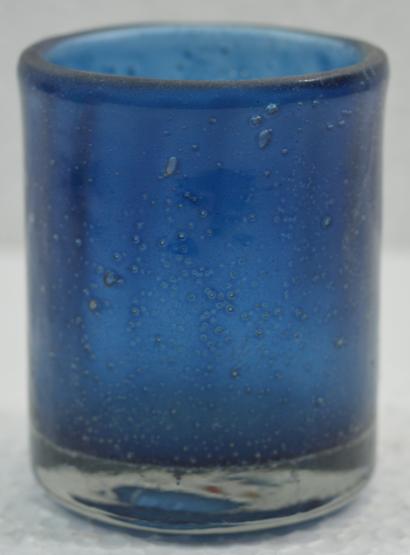 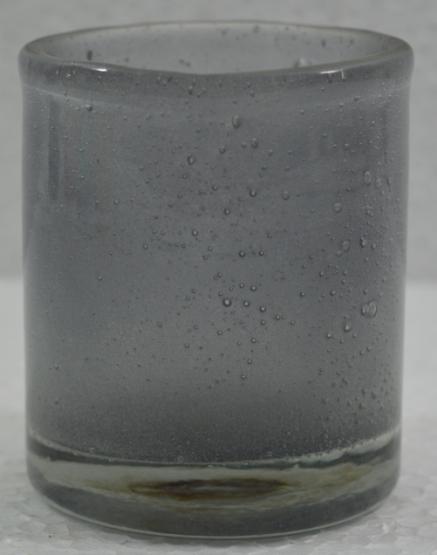 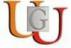 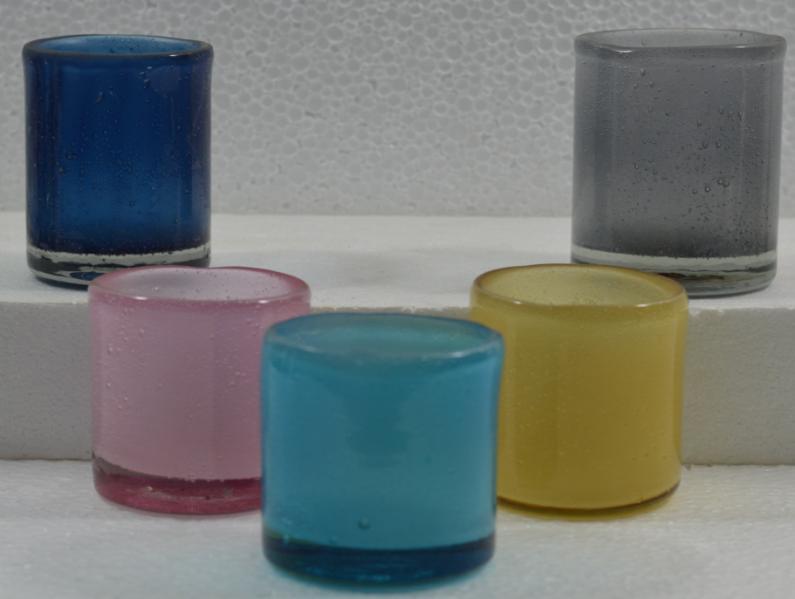 Item No. : Group
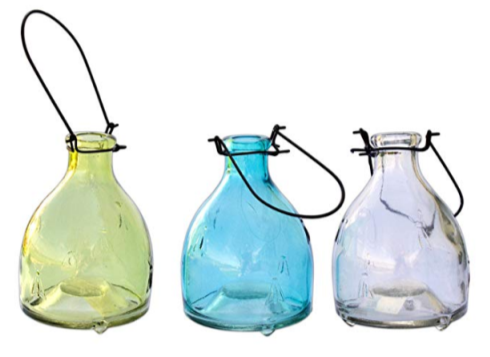 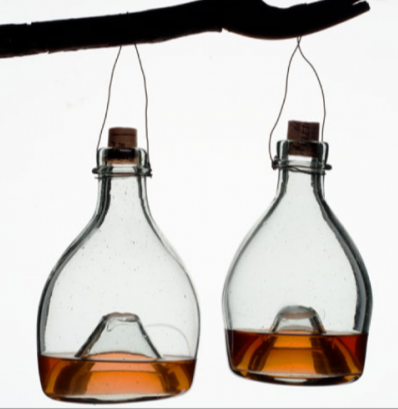 UG-1001
UG-1002
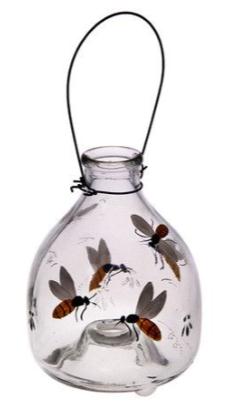 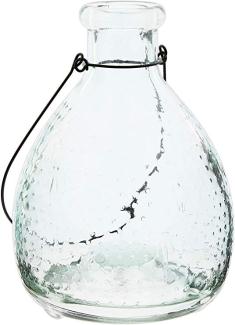 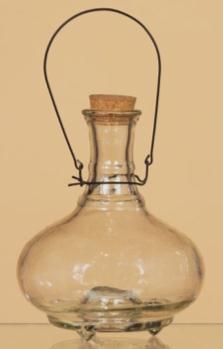 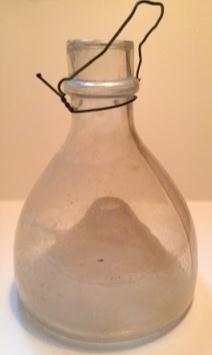 UG-1017
UG-1018
UG-1019
UG-1020
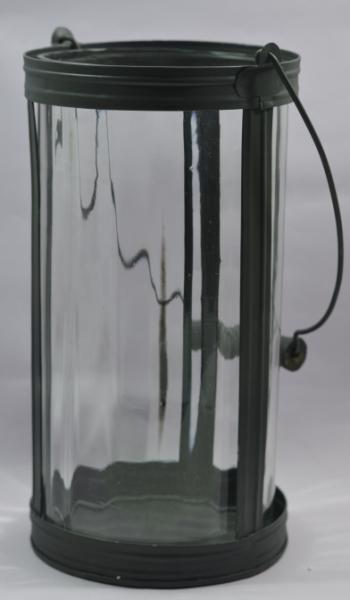 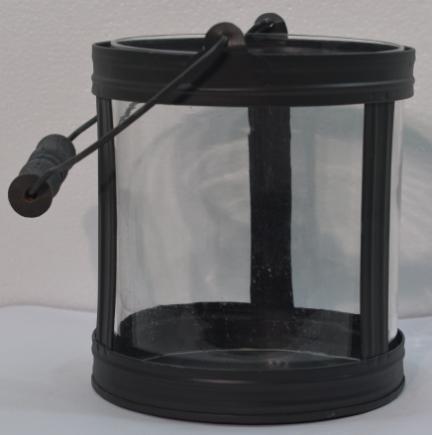 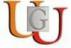 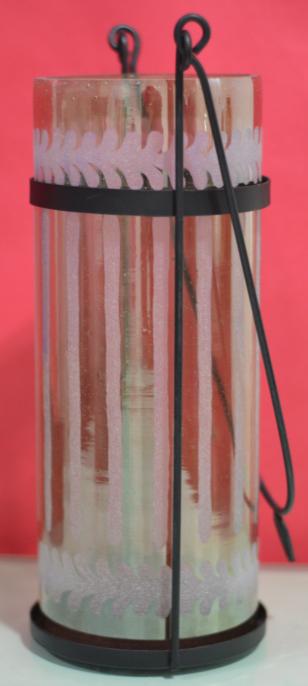 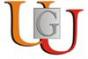 B
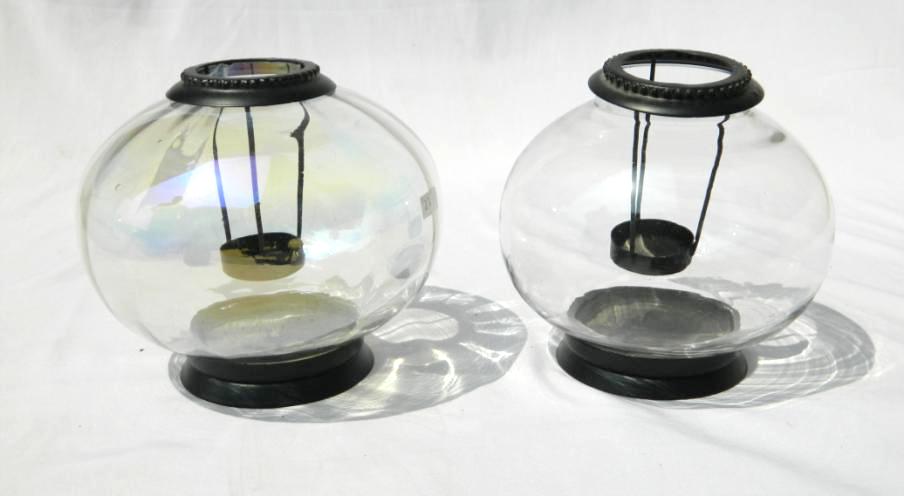 A
Itme No.		UG 4169
Desc.		Tea Light Holder
Size (Cm.)		A - Dai  17 x Ht 14.5   ,  	B – Dia 15.5 x Ht 14.5       
Price (USD)		A		B
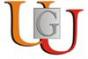 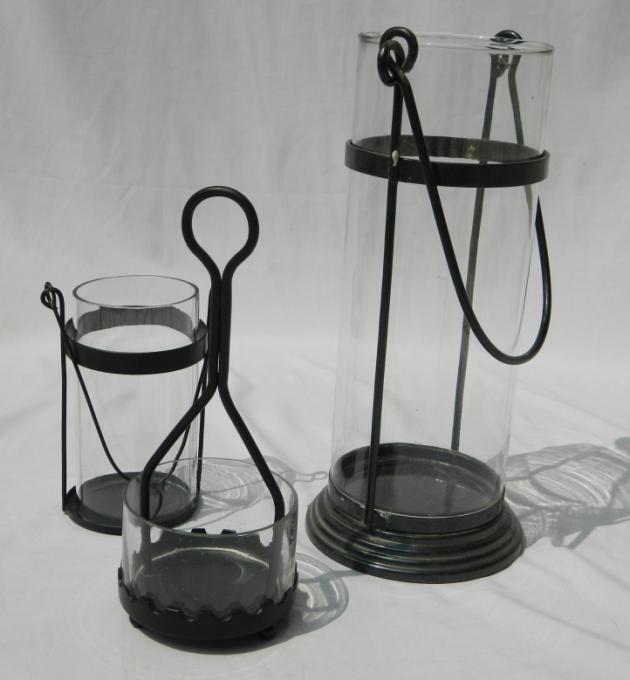 B
A
Itme No.		UG 4171
Desc.		Lantern
Size (Cm.)		
	A - Dai  11.5 x Ht 14.5   

  	B – Dia 13 x Ht 26         	
	C – 9 x Ht 12.5 
Price (USD)	
	A		
	B

	C
C
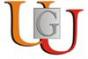 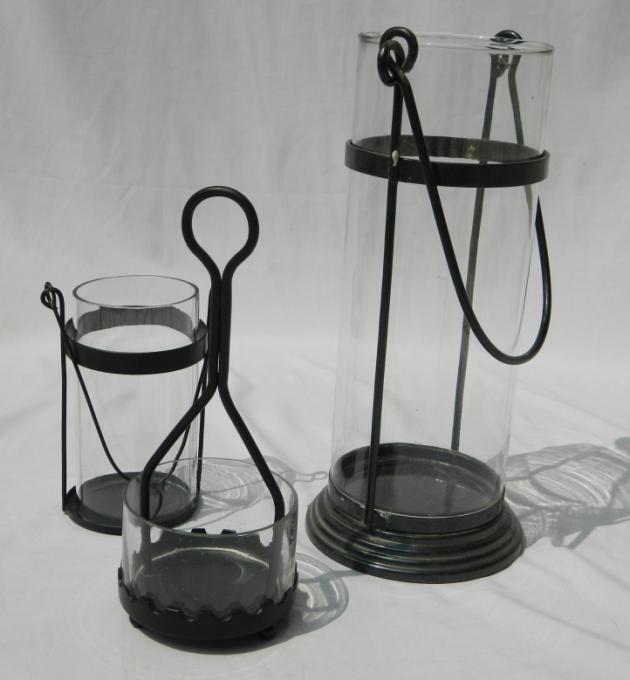 B
A
Itme No.		UG 4171
Desc.		Lantern
Size (Cm.)		
	A - Dai  11.5 x Ht 14.5   

  	B – Dia 13 x Ht 26         	
	C – 9 x Ht 12.5 
Price (USD)	
	A		
	B

	C
C
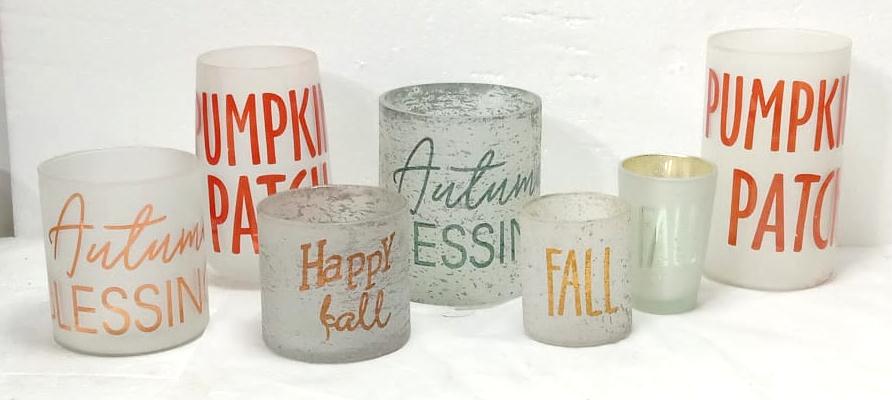 GROUP PICTURE
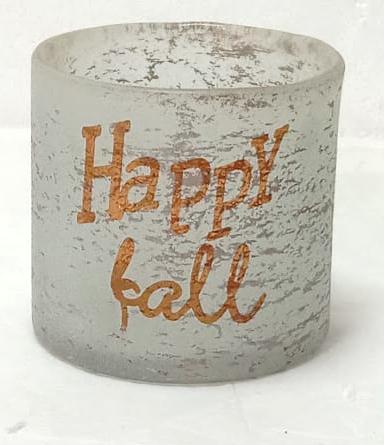 ITEM NO--1001
SIZE (INCH)- D-3X H-3
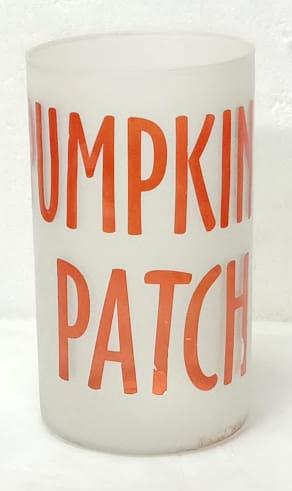 ITEM NO--1002
SIZE (INCH)- D-2.5X H-5
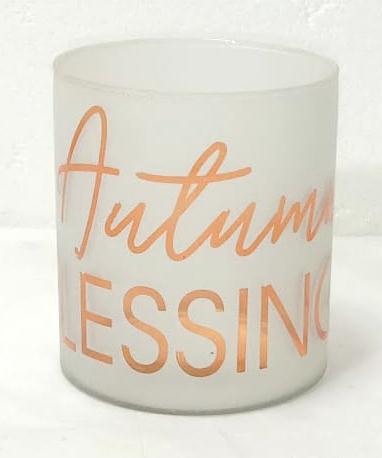 ITEM NO--1003
SIZE (INCH)- D-4X H-4
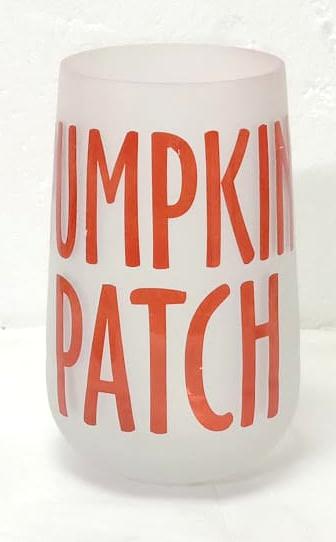 ITEM NO--1004
SIZE (INCH)- D-3.5X H-5
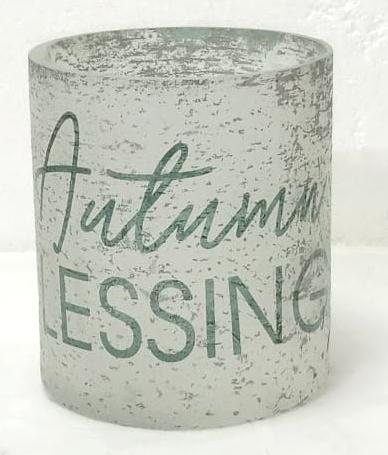 ITEM NO--1005
SIZE (INCH)- D-4X H-4
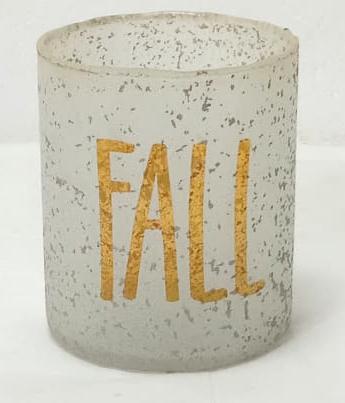 ITEM NO--1006
SIZE (INCH)- D-3X H-4
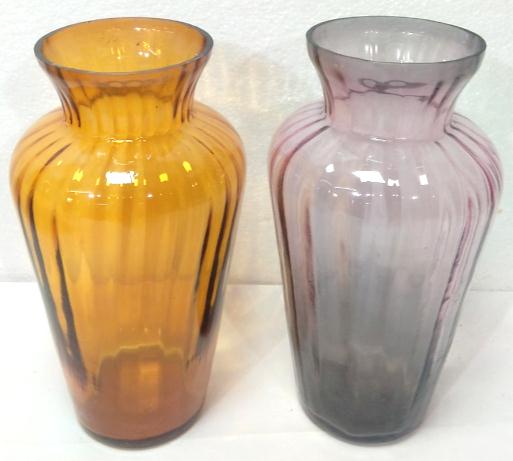 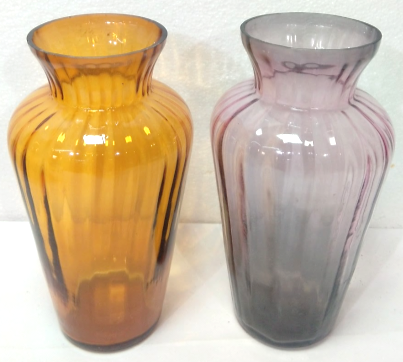 Item no      :- Ul-1089
Size ( INCH )  :- H 8/D 4
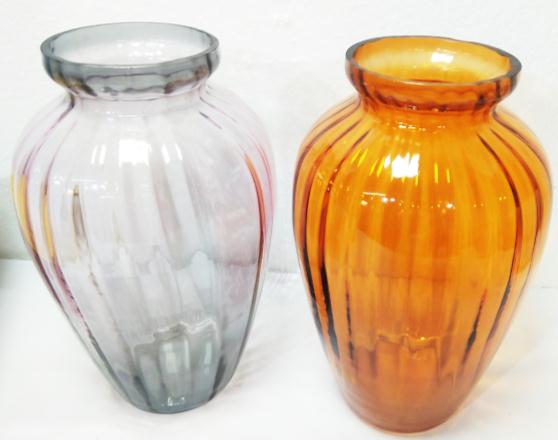 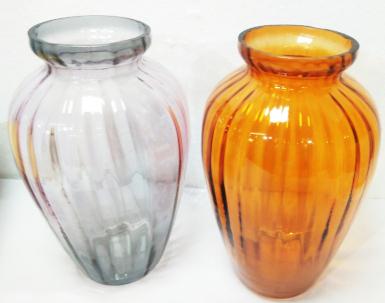 Item no      :- Ul-1090
Size ( INCH )  :- H 10/D 6.5
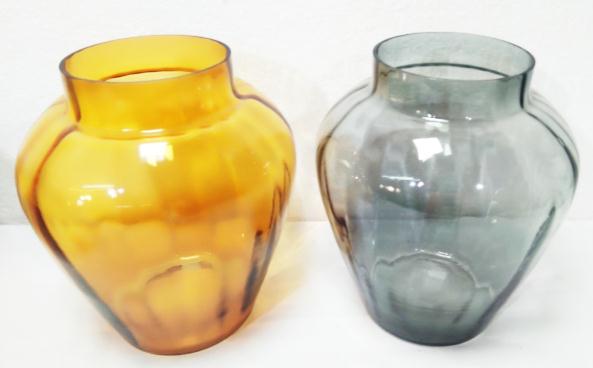 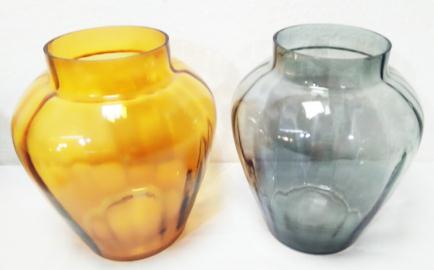 Item no      :- Ul-1091
Size ( INCH )  :- H 8 /D 7
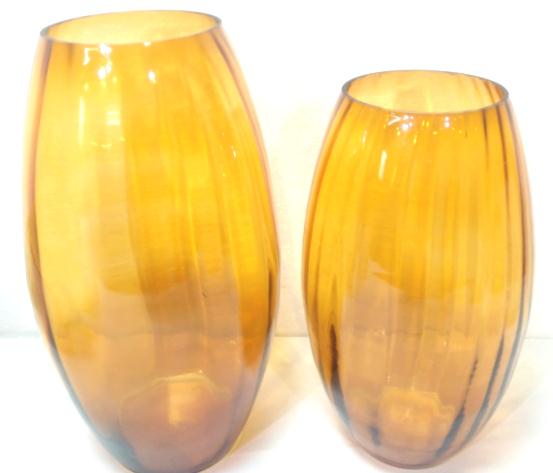 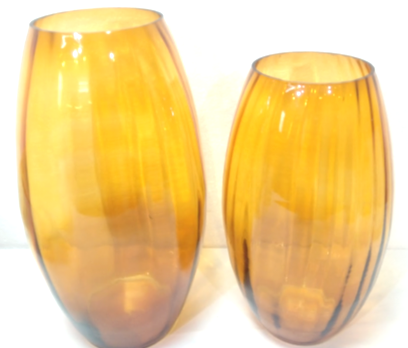 Item no      :- Ul-1092
Size ( INCH )  :- H 11.25/D 6
Item no      :- Ul-1093
Size ( INCH )  :- H 9.8/D 6
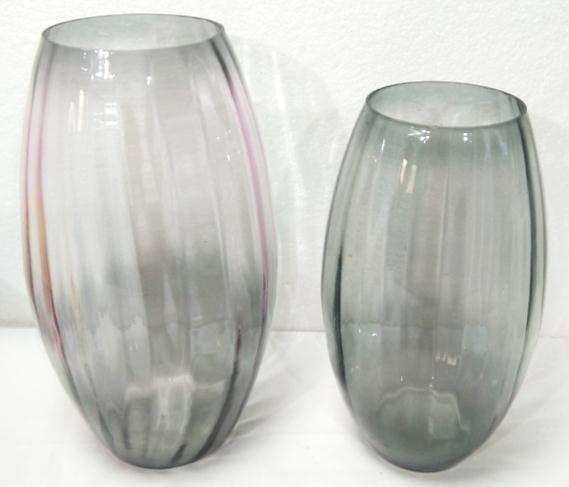 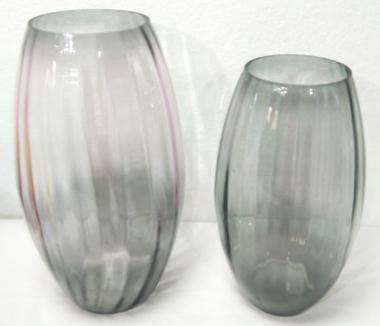 Item no      :- Ul-1094
Size ( INCH )  :- H 11.25/D 6
Item no      :- Ul-1095
Size ( INCH )  :- H 9.8/D 6
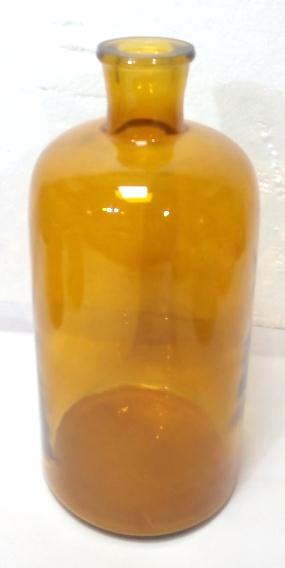 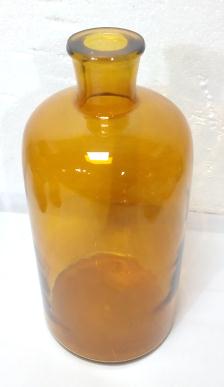 Item no      :- Ul-0112
Size ( INCH )  :- H 11.41/D 5.31
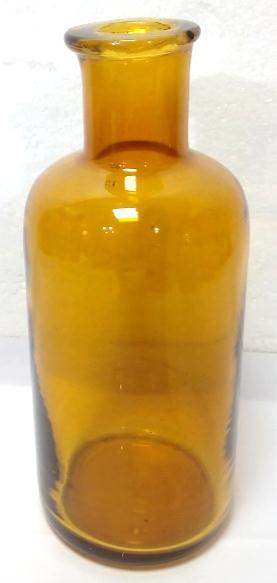 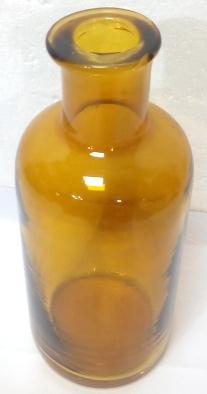 Item no      :- Ul-0113
Size ( INCH )  :- H 7.87/D 3.14
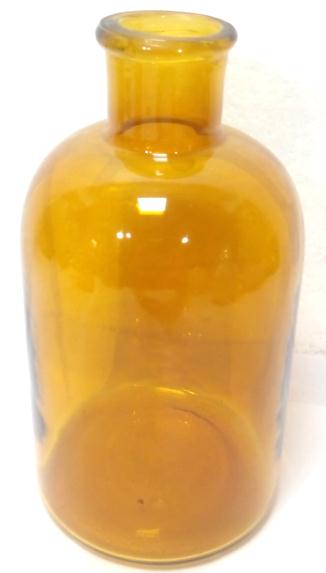 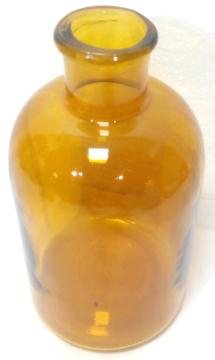 Item no      :- Ul-0114
Size ( INCH )  :- H 7.28/D 3.93
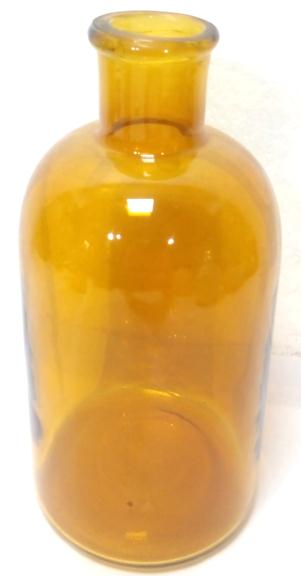 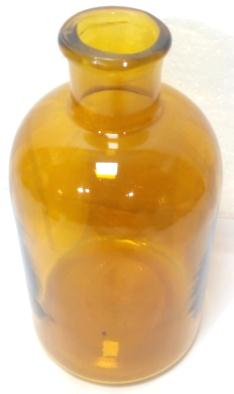 Item no      :- Ul-0115
Size ( INCH )  :- H 5.90/D 3.14
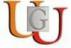 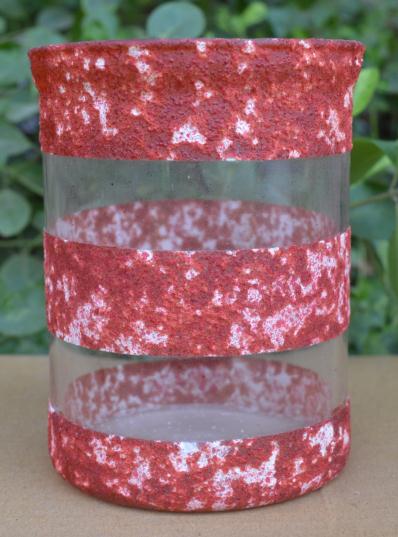 ITEM NO- UG-VT-0363
SIZE(INCH)-H -5.3”/D- 4” 
WT--------0.336 KG
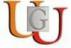 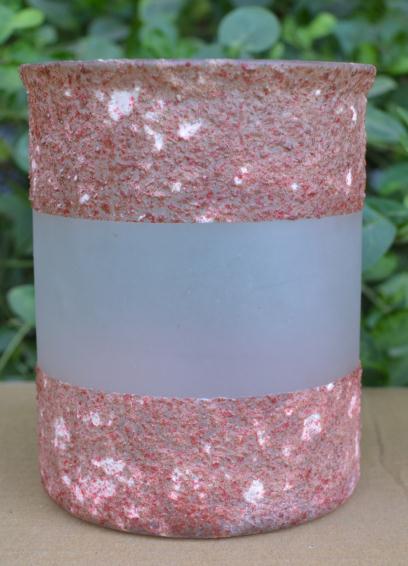 ITEM NO- UG-VT-0363
SIZE(INCH)-H -5.1”/D-4.1” 
WT--------0.285 KG
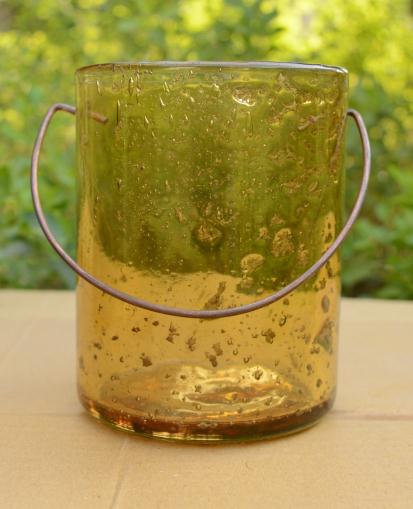 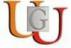 ITEM NO-UG-VT-0013
SIZE(INCH)-H-5”/D-3.8”
WT-0.624 kg
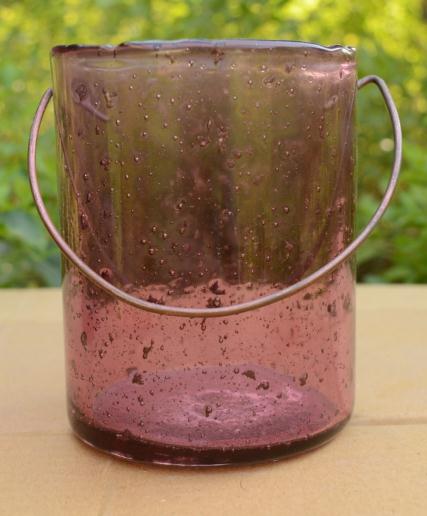 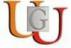 ITEM NO-UG-VT-0013
SIZE(INCH)-H-5”/D-3.8”
WT-0.624 kg
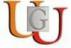 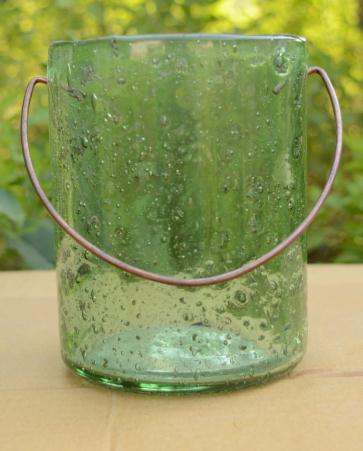 ITEM NO-UG-VT-0013
SIZE(INCH)-H-5”/D-3.8”
WT-0.624 kg
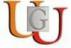 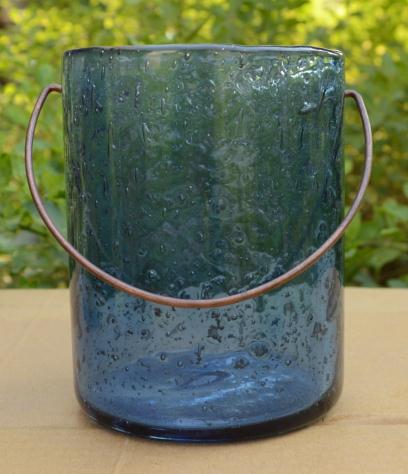 ITEM NO-UG-VT-0013
SIZE(INCH)-H-5”/D-3.8”
WT-0.624 kg
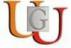 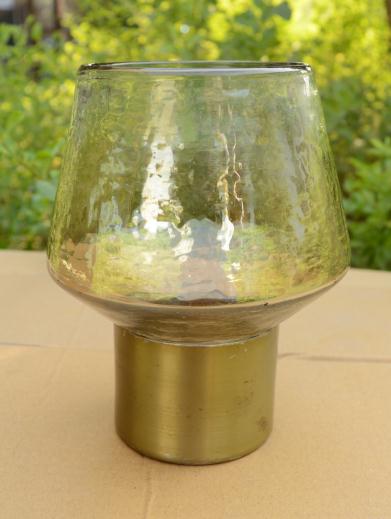 ITEM NO-UG-VS-0543
SIZE(INCH)-H-6.5”/D-5”
WT-0.691kg
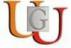 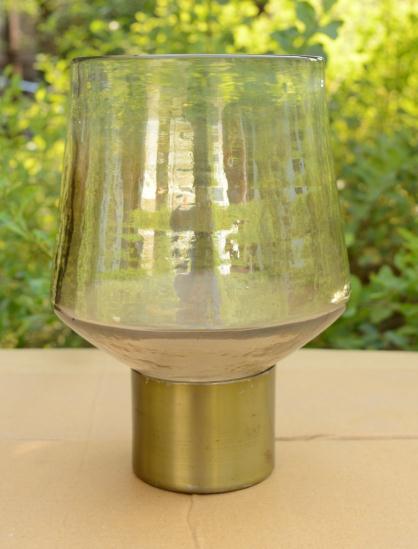 ITEM NO-VS-0541
SIZE(INCH)-H-8.55.75”/D-”
WT-1.126 kg
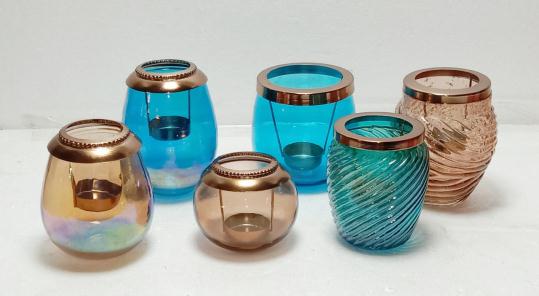 UMA GLASS WORKS PVT. LTD.
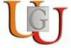 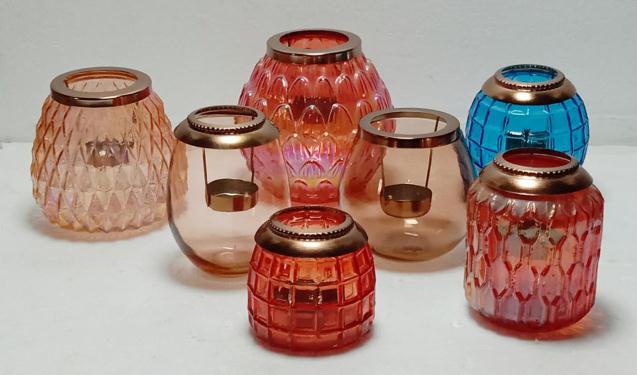 T - LIGHT VOTIVE 
WITH FITTING
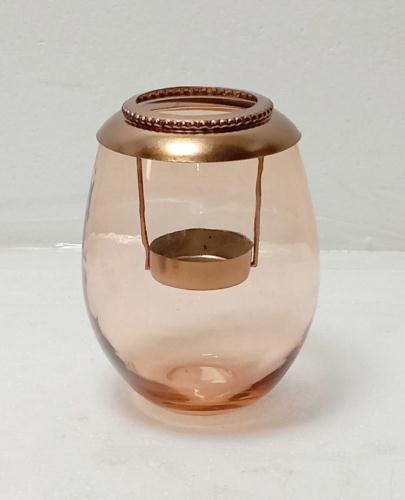 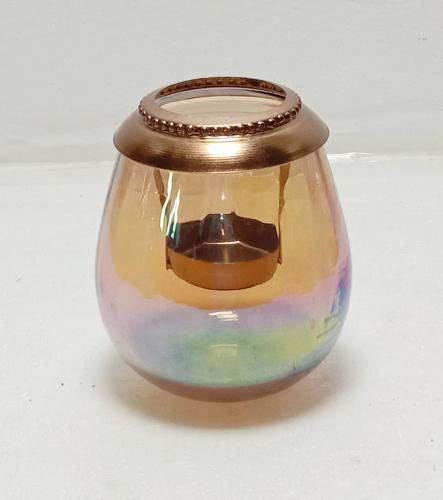 Item No.		UG 611
Desc.		T – Light Votive
Size Cm.		Dia 9.5  x Ht 12.5
Item No.		UG 612
Desc.		T – Light Votive
Size Cm.		Dia 9.5 x Ht 11
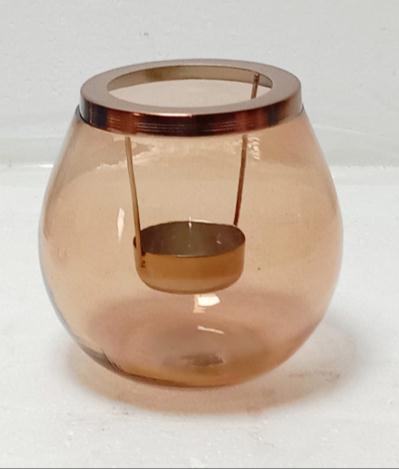 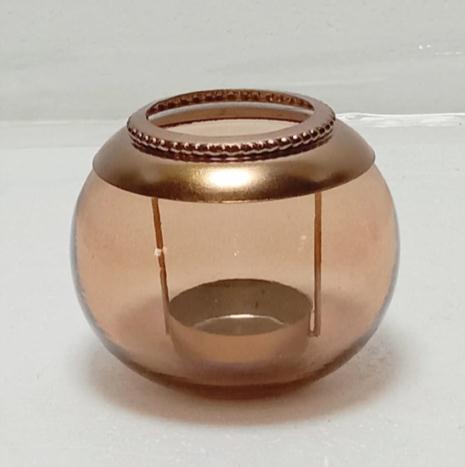 Item No.		UG 613
Desc.		T – Light Votive
Size Cm.		Dia 11.5 x Ht 11.5
Item No.		UG 614
Desc.		T – Light Votive
Size Cm.		Dia 9.5 x Ht 8
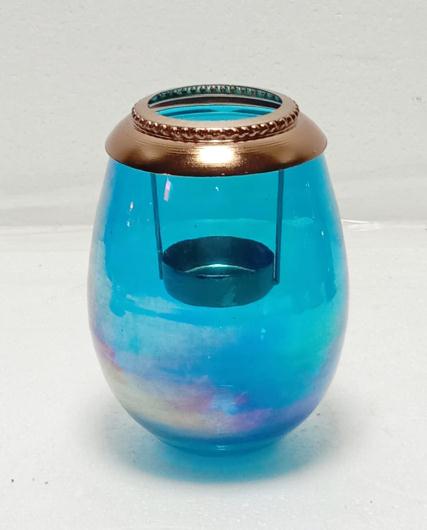 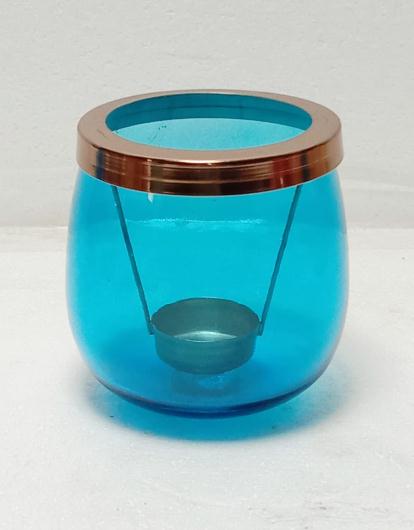 Item No.		UG 615
Desc.		T – Light Votive
Size Cm.		Dia 9.5  x Ht 12.5
Item No.		UG 616
Desc.		T – Light Votive
Size Cm.		Dia 11 x Ht 11
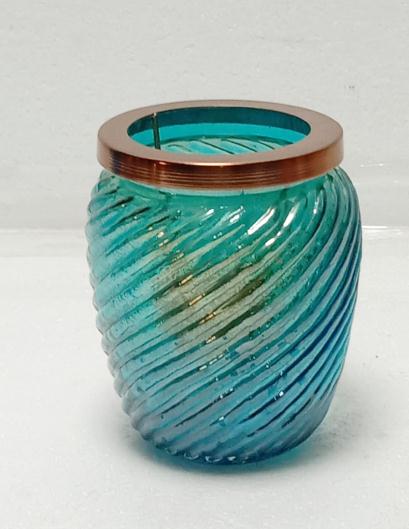 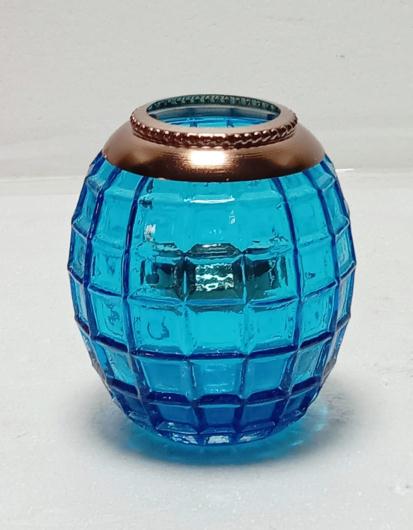 Item No.		UG 617
Desc.		T – Light Votive
Size Cm.		Dia 9 x Ht 11
Item No.		UG 618
Desc.		T – Light Votive
Size Cm.		Dia 10.5 x Ht 12
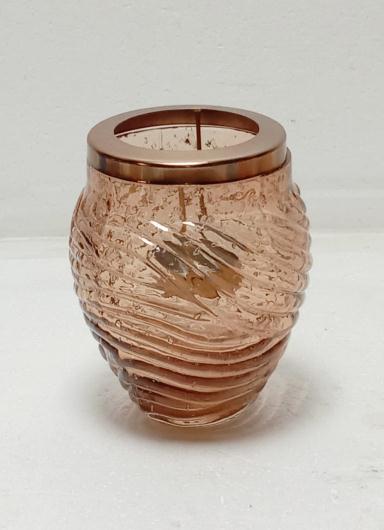 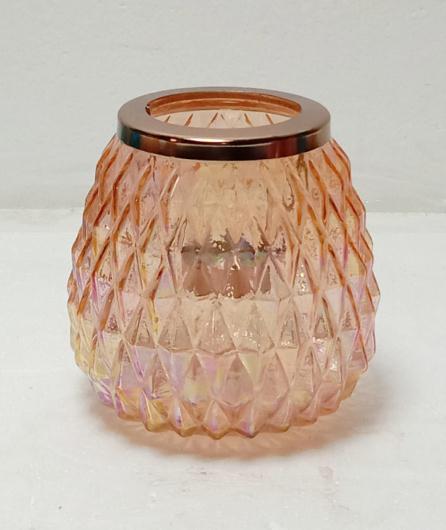 Item No.		UG 619
Desc.		T – Light Votive
Size Cm.		Dia 10. x Ht 12
Item No.		UG620
Desc.		T – Light Votive
Size Cm.		Dia 12.5 x Ht 13
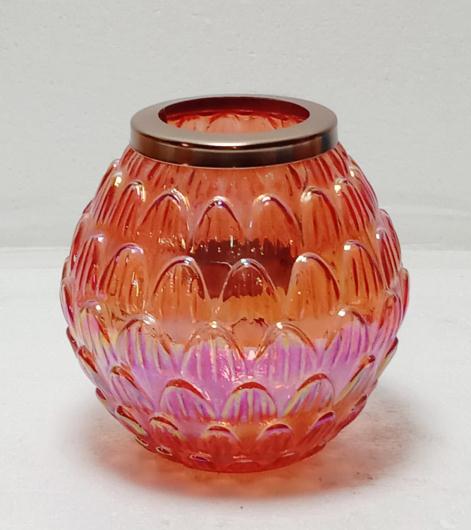 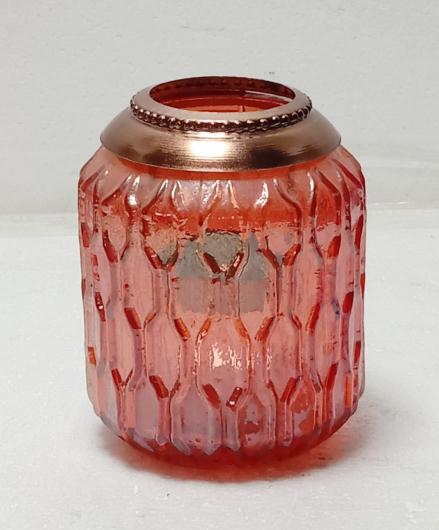 Item No.		UG 621
Desc.		T – Light Votive
Size Cm.		Dia 14  x Ht 15
Item No.		UG 622
Desc.		T – Light Votive
Size Cm.		Dia 9.5 x Ht 11
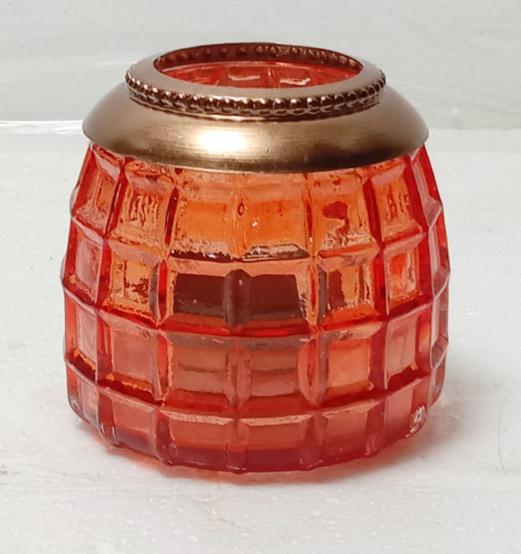 Item No.		UG 623
Desc.		T – Light Votive
Size Cm.		Dia 9 x Ht 9
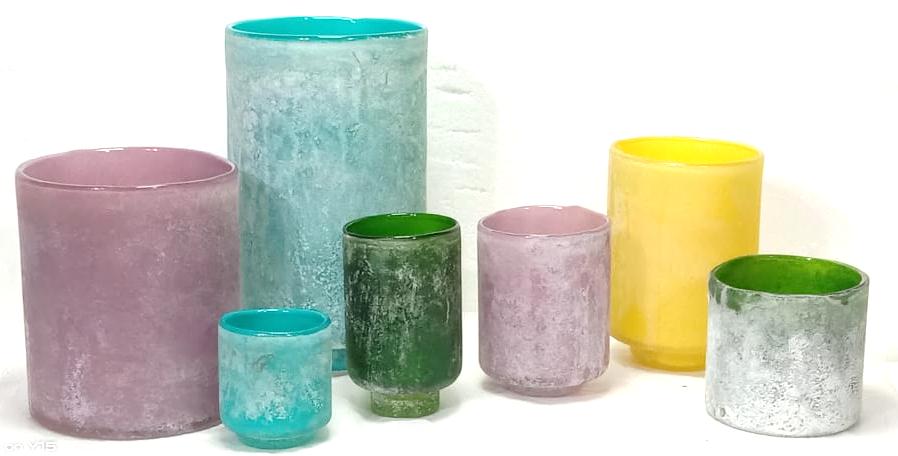 Group picture
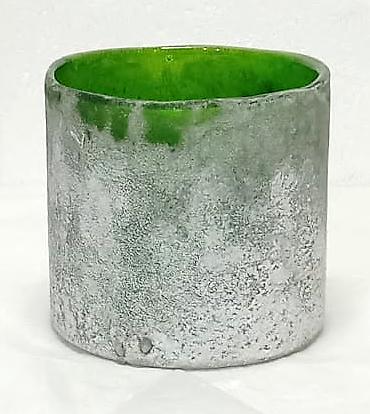 ITEM NO-UG-001
SIZE (INCH)- DAI-4” X H-4”
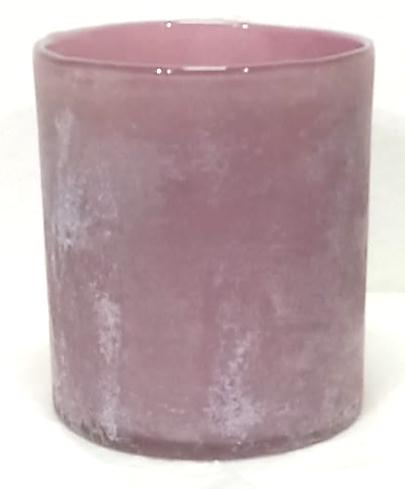 ITEM NO-UG-002
SIZE (INCH)- DAI-6” X H-7”
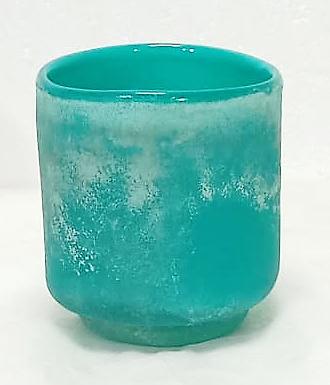 ITEM NO-UG-003
SIZE (INCH)- DAI-3” X H-3.25”
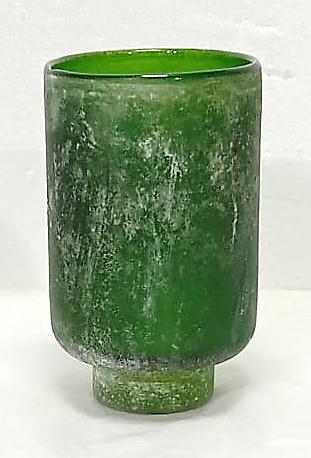 ITEM NO-UG-004
SIZE (INCH)- DAI-3.25” X H-5.5”
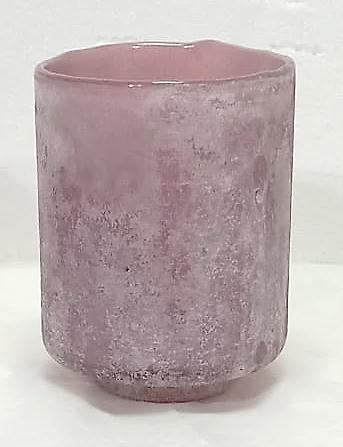 ITEM NO-UG-005
SIZE (INCH)- DAI-4” X H-5”
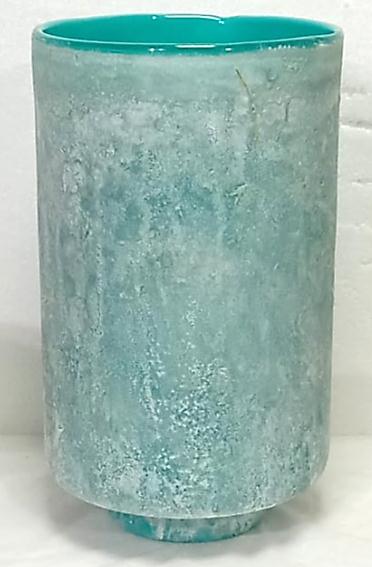 ITEM NO-UG-006
SIZE (INCH)- DAI-6” X H-10”
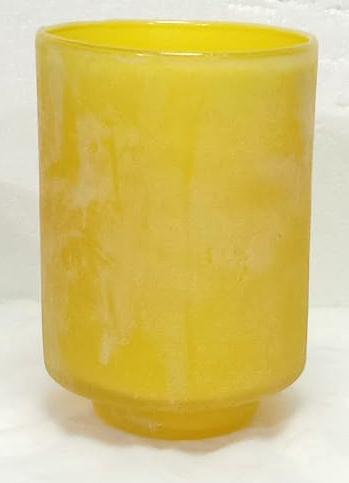 ITEM NO-UG-007
SIZE (INCH)- DAI-4.5” X H-6.5”
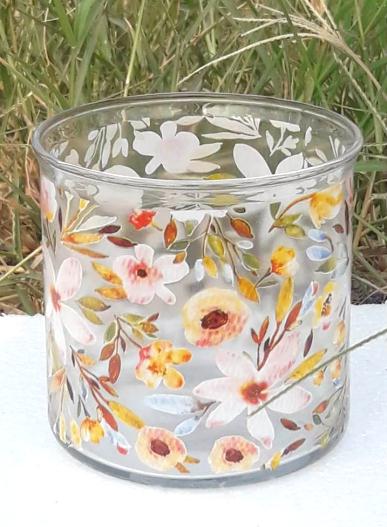 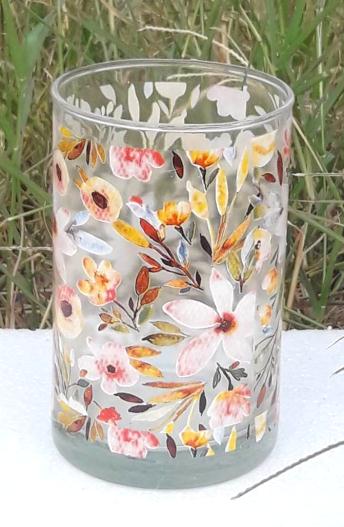 Item  no.	        UP3084
Desc.	        Votive
Size Inch	         Dia 4 x Ht 4
Item  no.	        UP3085
Desc.	        Votive
Size Inch	         Dia 3.25 x Ht 5
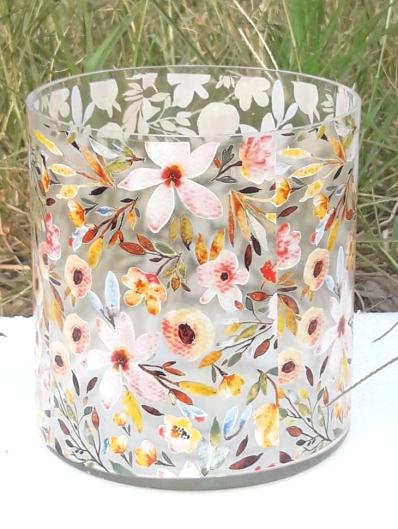 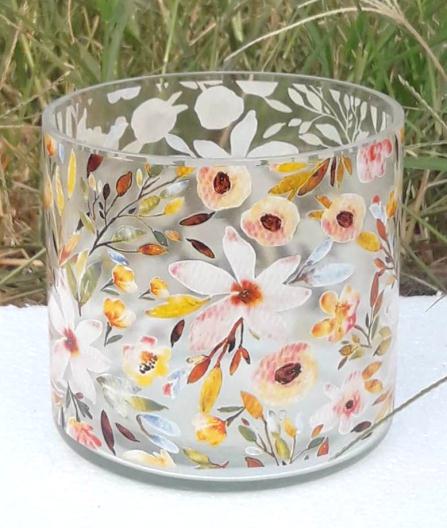 Item  no.	        UP 3086
Desc.	        Votive
Size Inch	         Dia 5.25 x Ht 5.5
Item  no.	        UP 3087
Desc.	        Votive
Size Inch	         Dia 4.25 x Ht 4
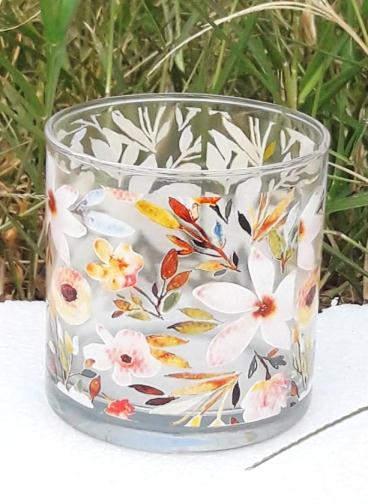 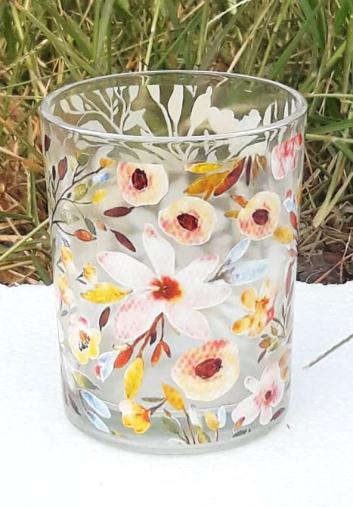 Item  no.	        UP3088
Desc.	        Votive
Size Inch	         Dia 3 x Ht 3.5
Item  no.	        UP 3089
Desc.	        Votive
Size Inch	         Dia 3 x Ht 4
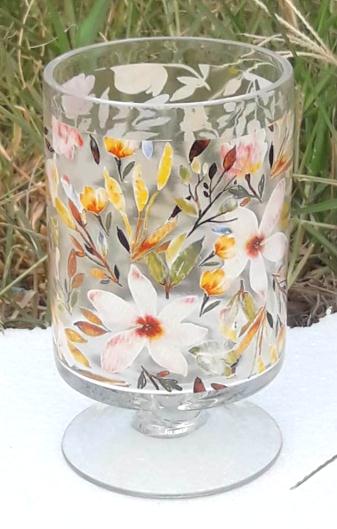 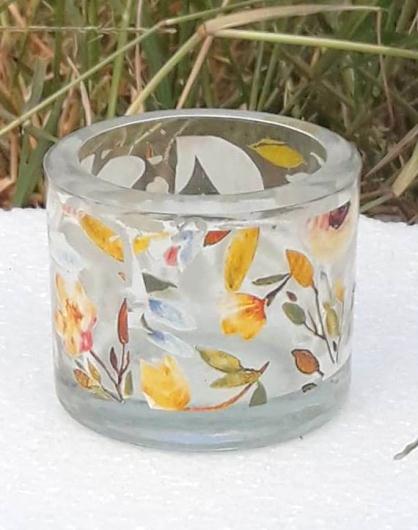 Item  no.	        UP 3090
Desc.	        Votive
Size Inch	         Dia 3 x Ht 5.25
Item  no.	        UP3091
Desc.	        Votive
Size Inch	         Dia 2.5 x Ht 2
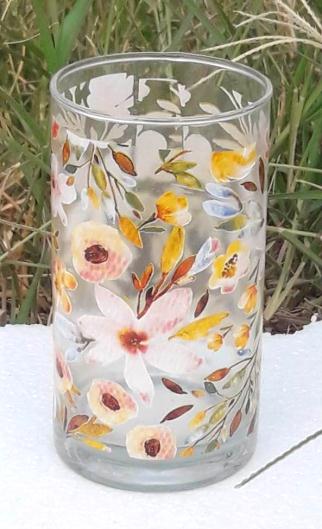 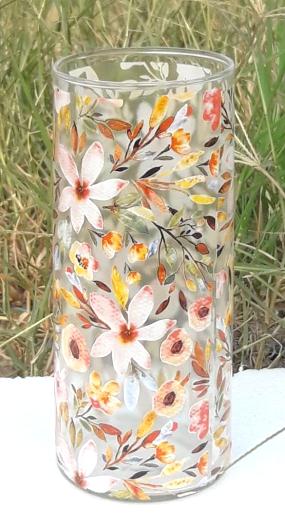 Item  no.	        UP 3092
Desc.	        Votive
Size Inch	         Dia 2.5 x Ht 4
Item  no.	        UP 3093
Desc.	        Votive
Size Inch	         Dia 3 x Ht 7
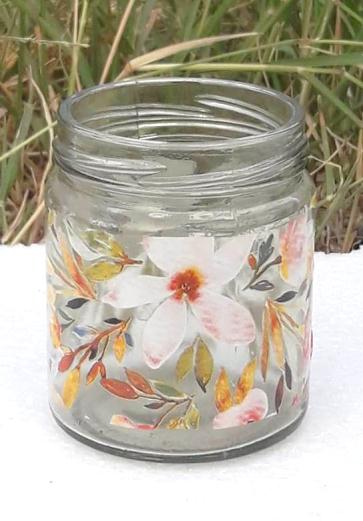 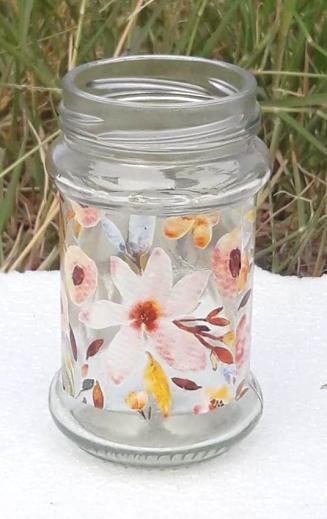 Item  no.	        UP3094
Desc.	        Votive
Size Inch	         Dia 2.25 x Ht 4
Item  no.	        UP3095
Desc.	        Votive
Size Inch	         Dia 2.5 x Ht 3.25
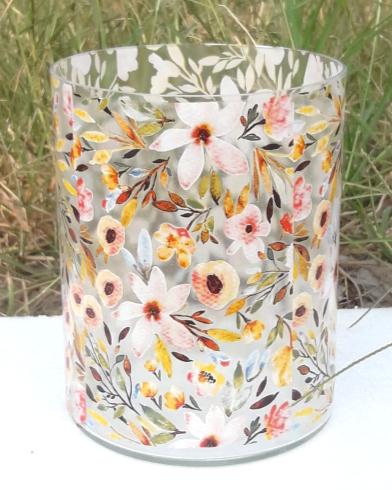 Item  no.	        UP3096
Desc.	        Votive
Size Inch	         Dia 5 x Ht 6.25
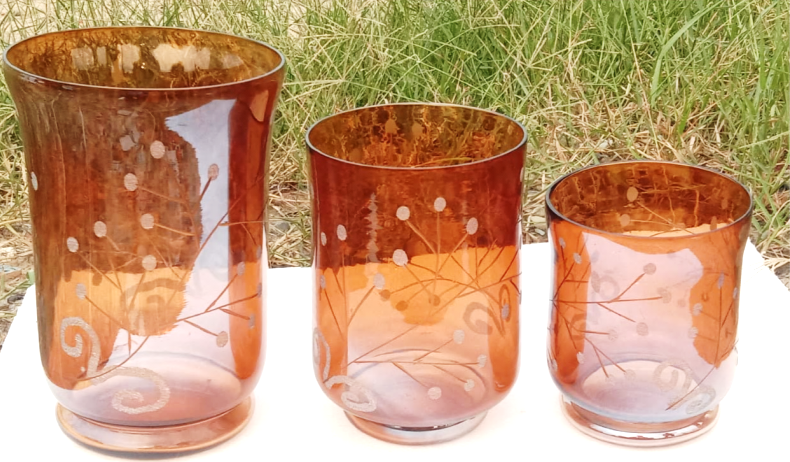 Item no.	UG 3042
Desc.	Hurricane
Size Inch	Dia 6 x Ht 9 , Dia 5x Ht 7.5 , Dia 4.75 x Ht 5.75
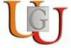 Uma Glass Works Pvt. Ltd.
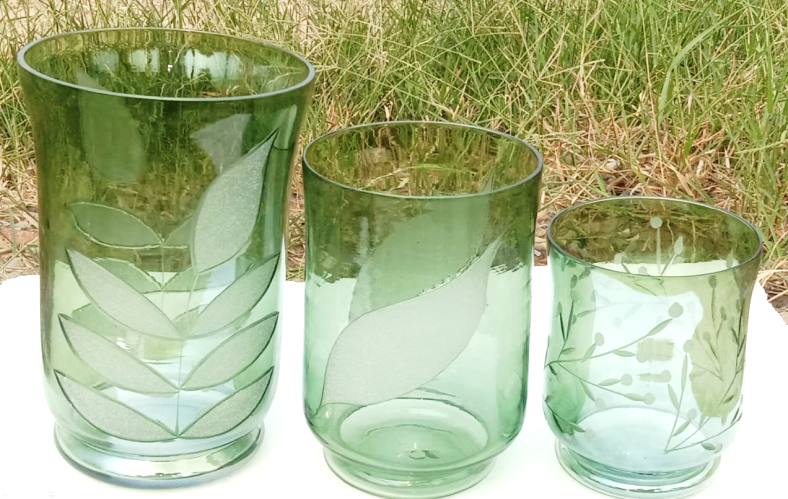 Item no.	UG 3043
Desc.	Hurricane
Size Inch	Dia 6 x Ht 9 , Dia 5x Ht 7.5 , Dia 4.75 x Ht 5.75
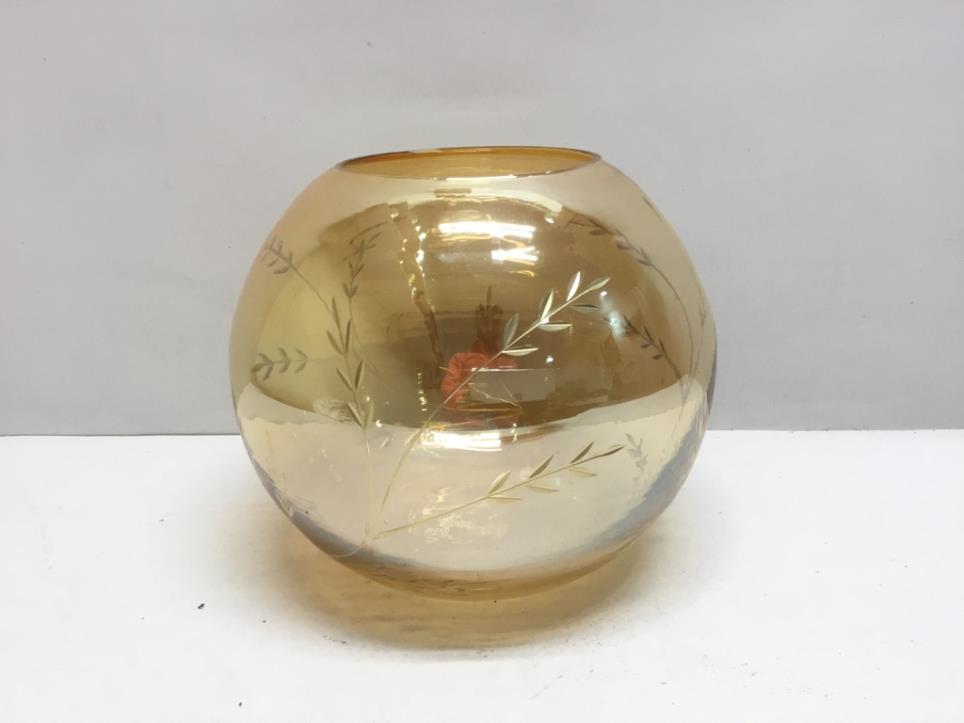 Item no.:  SG-17989
Size (Inch) : 8X8X6.5
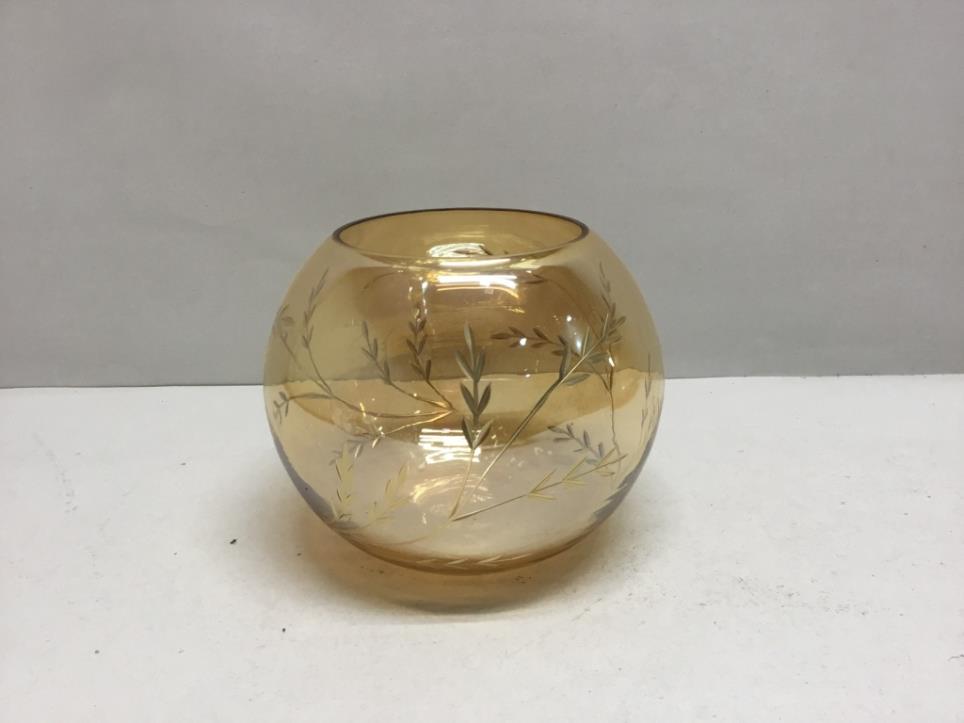 Item no.:  SG-17990
Size (Inch) : 6X6X5
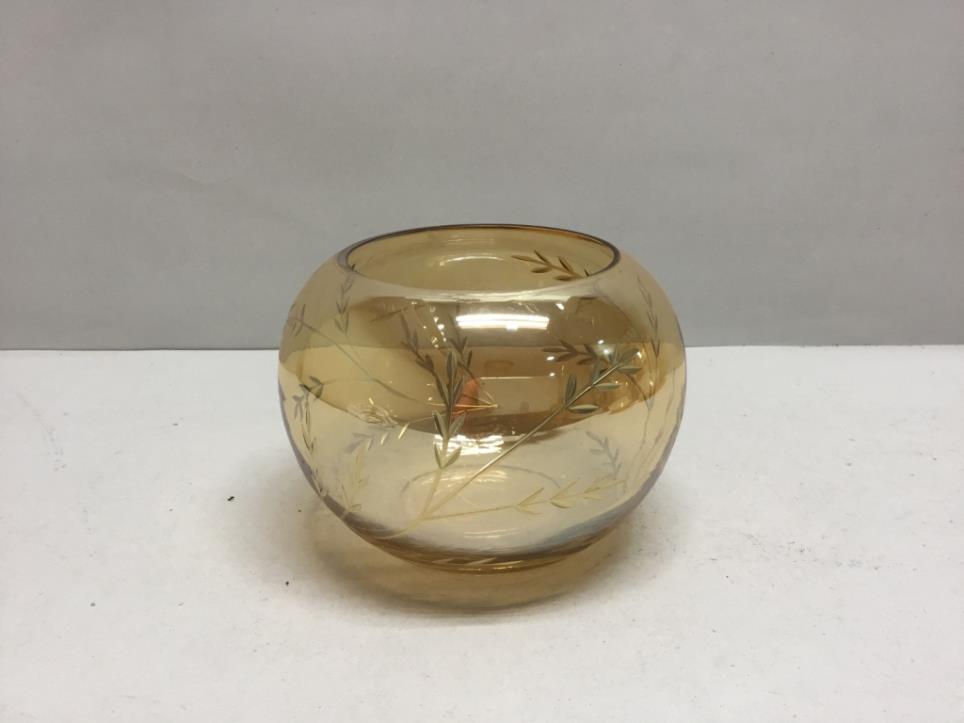 Item no.:  SG-17991
Size (Inch) : 5.5X5.5X4.5
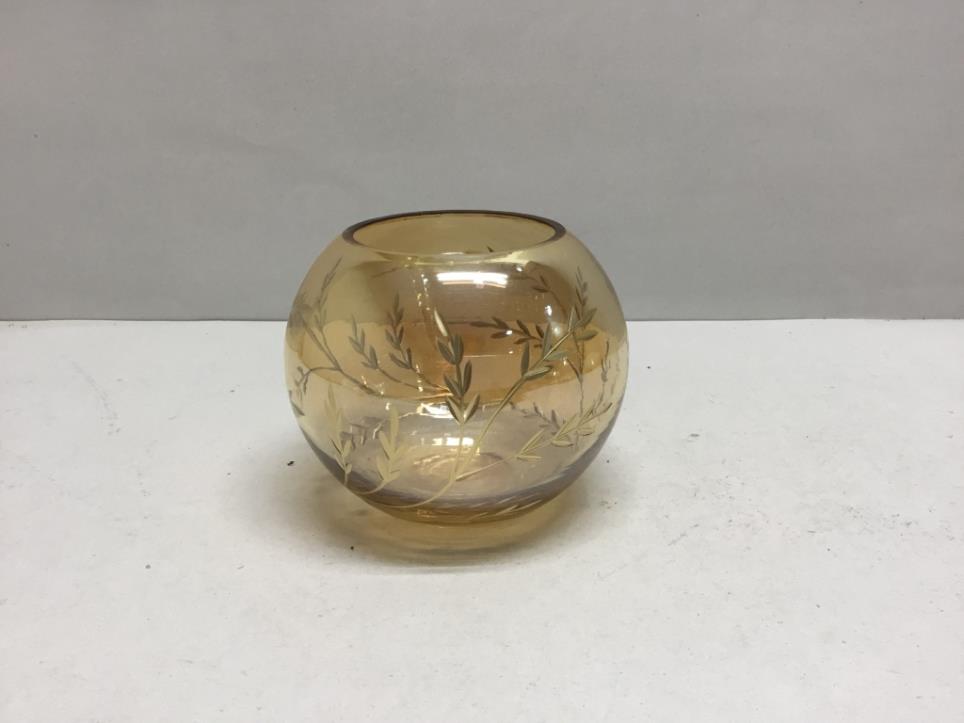 Item no.:  SG-17992
Size (Inch) : 4.25X4.25X4
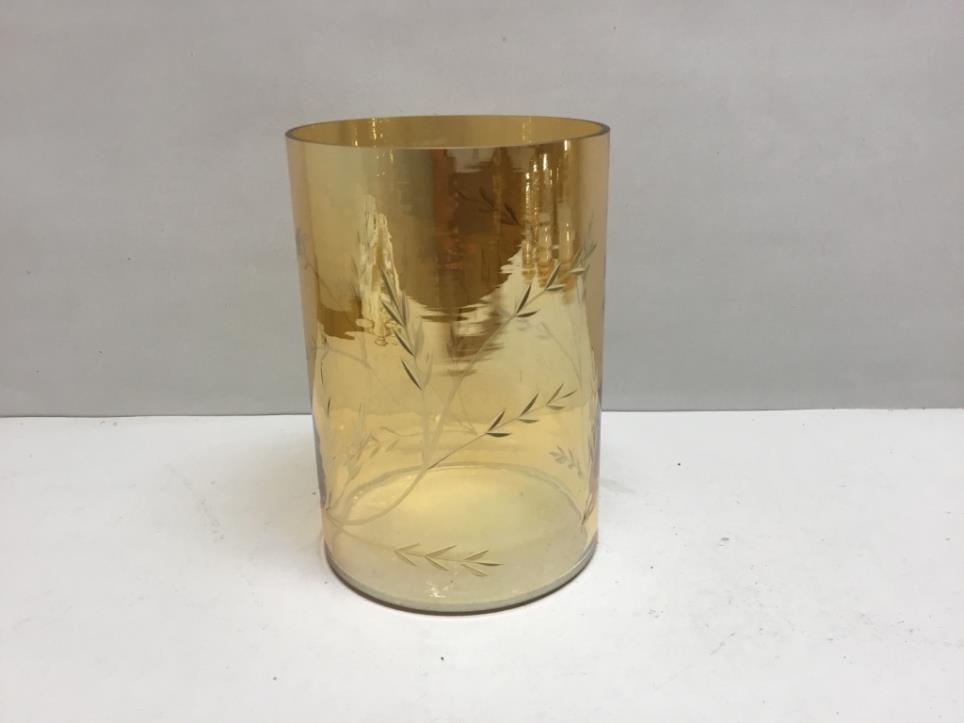 Item no.:  SG-17993
Size (Inch) : 5X5X7.5
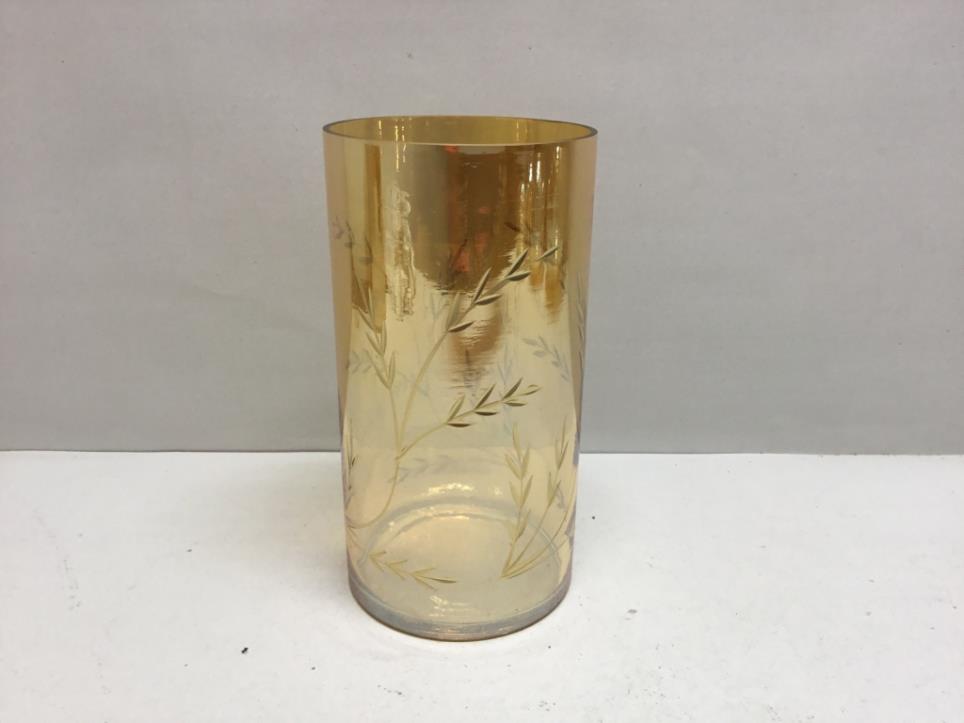 Item no.:  SG-17994
Size (Inch) : 4X4X8
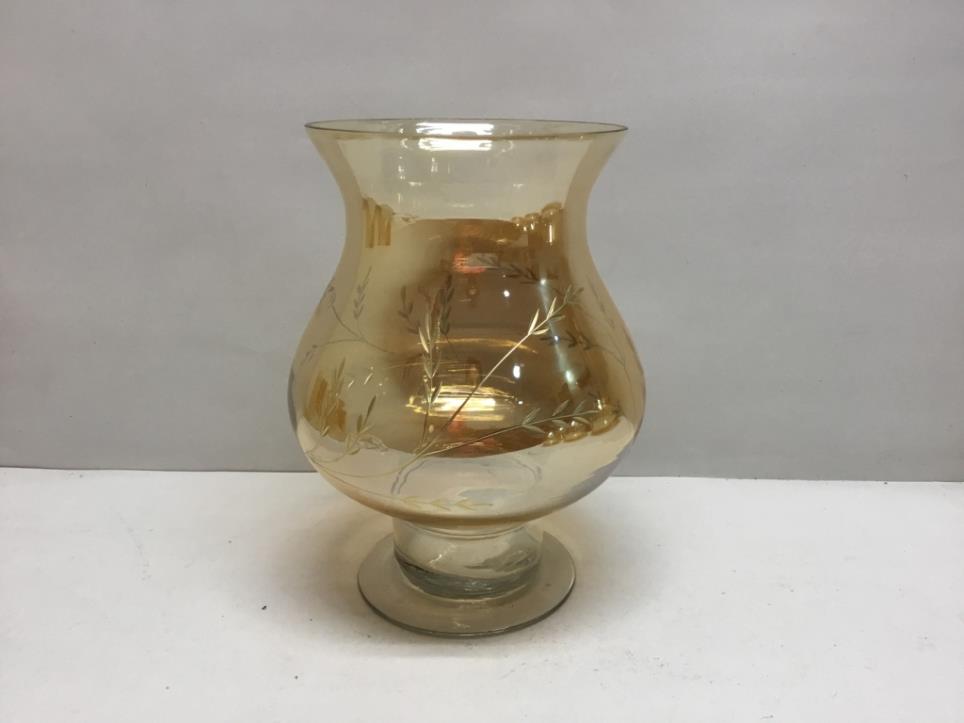 Item no.:  SG-17995
Size (Inch) : 8X8X10
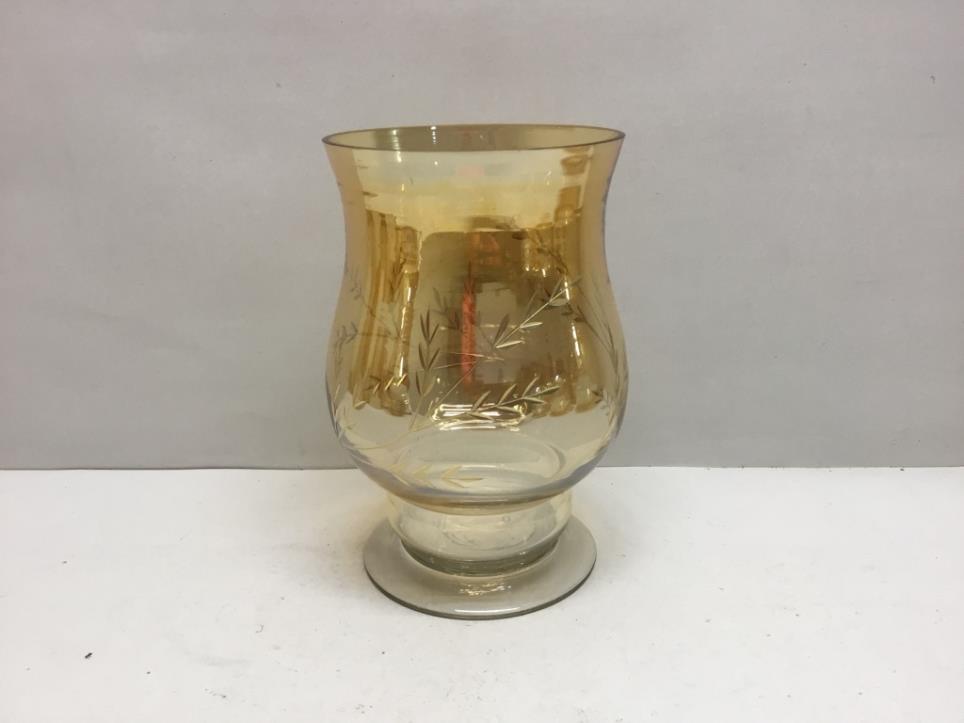 Item no.:  SG-17996
Size (Inch) : 5X5X8
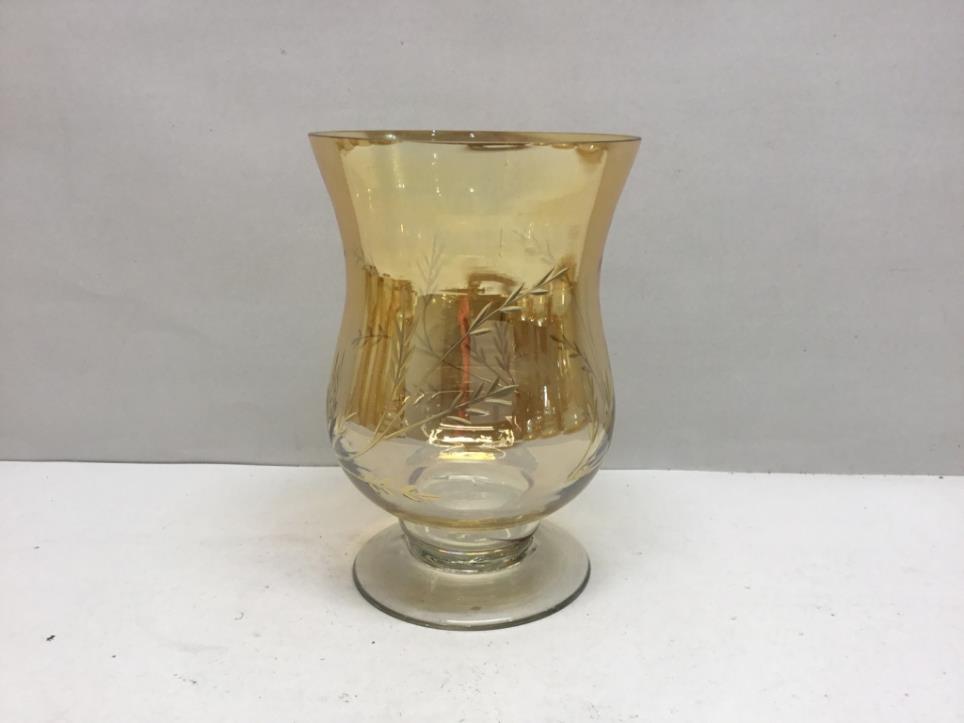 Item no.:  SG-17997
Size (Inch) : 5X5X7
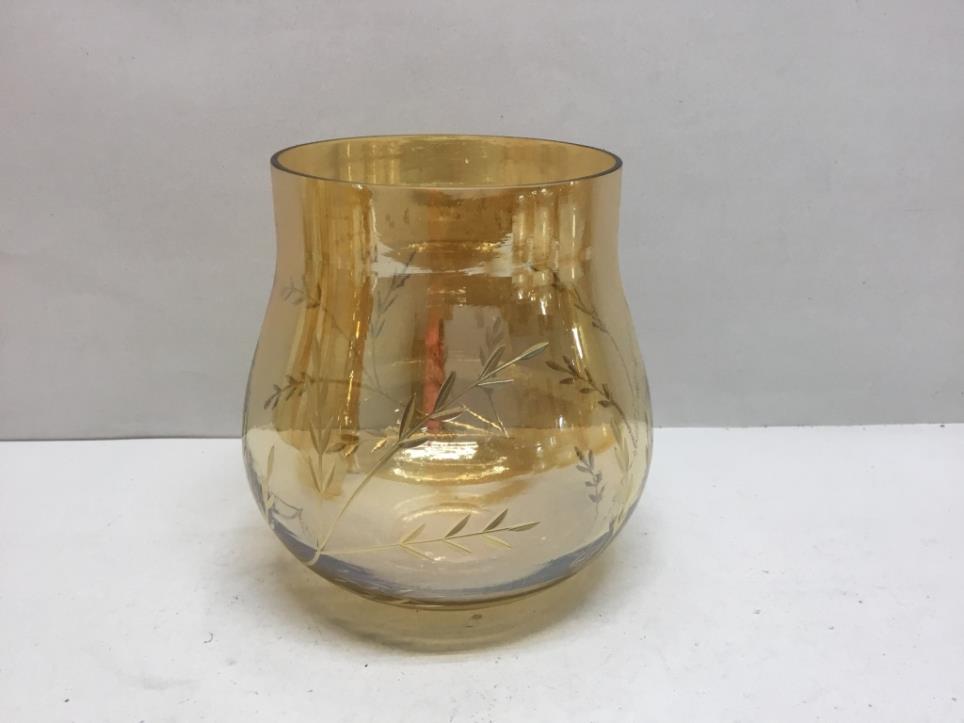 Item no.:  SG-17998
Size (Inch) : 6X6X6
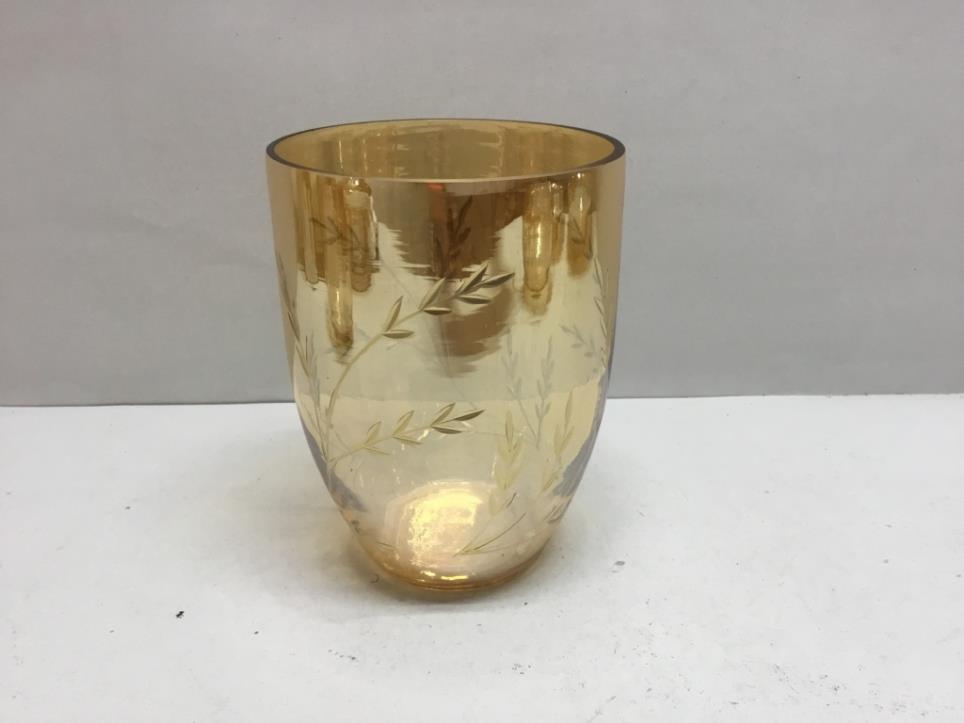 Item no.:  SG-17999
Size (Inch) : 4.5X4.5X6
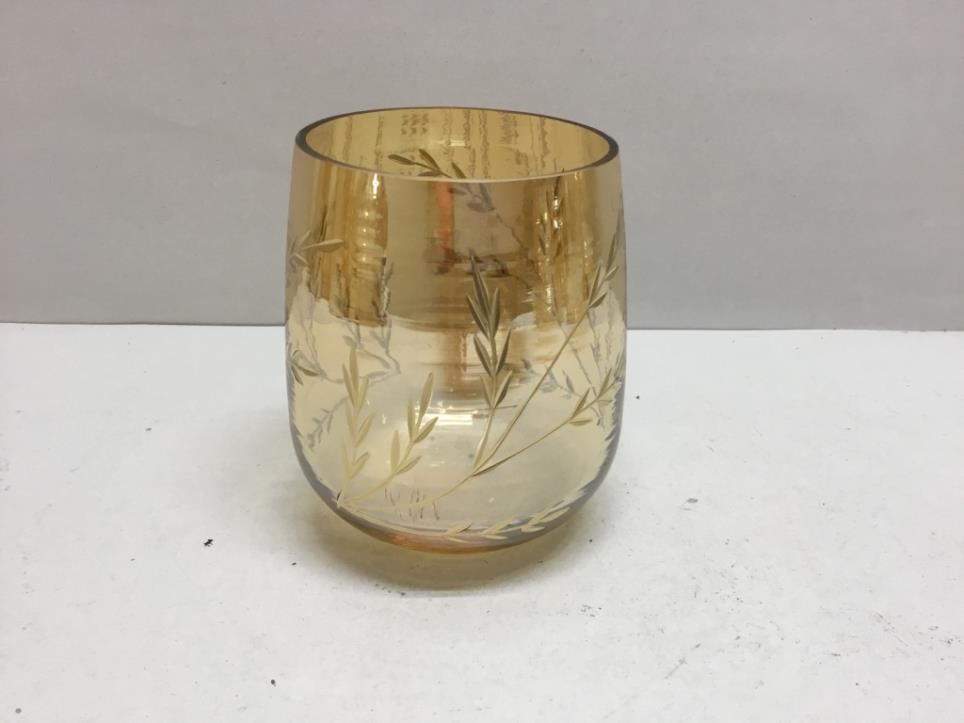 Item no.:  SG-18000
Size (Inch) : 4X4X5
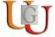 Uma Glass Works Pvt. Ltd.
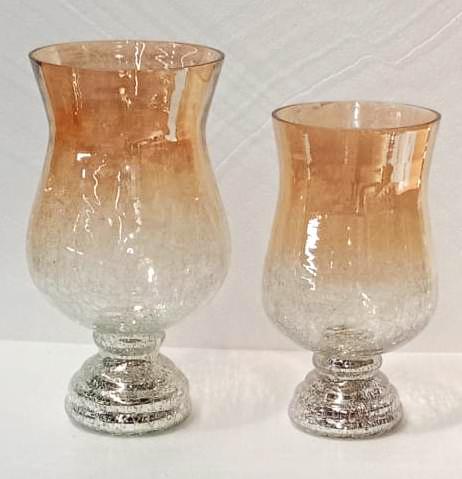 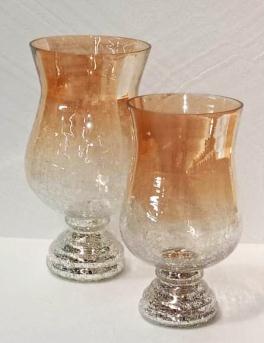 Item No.	  UG – 3258
Desc. - Glass hurricane candle holder
Size Inch	 A - Dia 7.5 x Ht 14 	        PRICE 
	 B - Dia 6.5 x Ht 11.5       PRICE
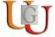 Uma Glass Works Pvt. Ltd.
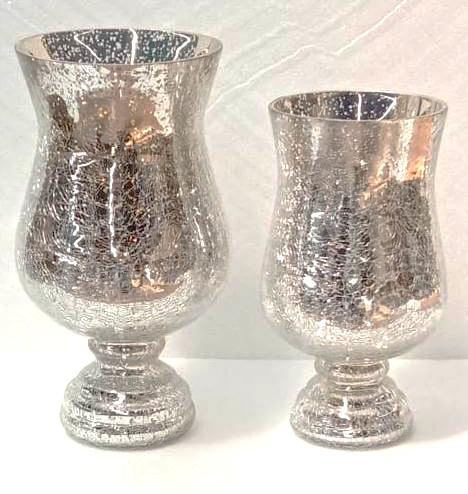 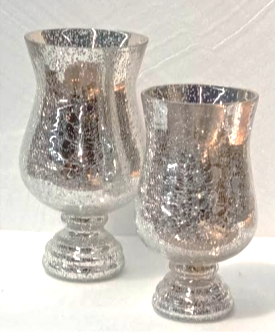 Item No.	  UG – 3259
Desc. - Glass hurricane candle holder
Size Inch	 A - Dia 7.5 x Ht 14 	        PRICE 
	 B - Dia 6.5 x Ht 11.5       PRICE
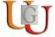 Uma Glass Works Pvt. Ltd.
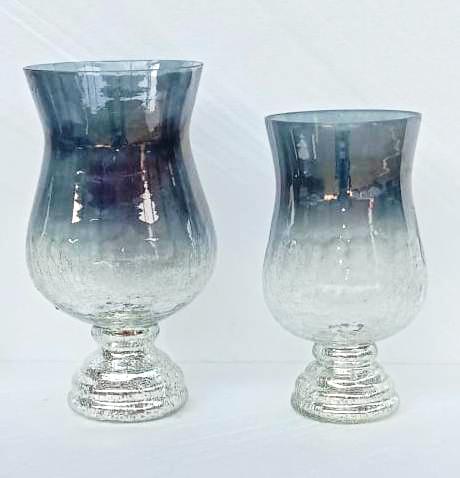 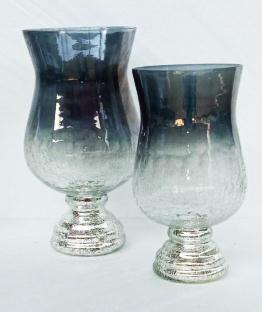 Item No.	  UG – 3260
Desc. - Glass hurricane candle holder
Size Inch	 A - Dia 7.5 x Ht 14 	        PRICE 
	 B - Dia 6.5 x Ht 11.5       PRICE
GROUP PICTURE
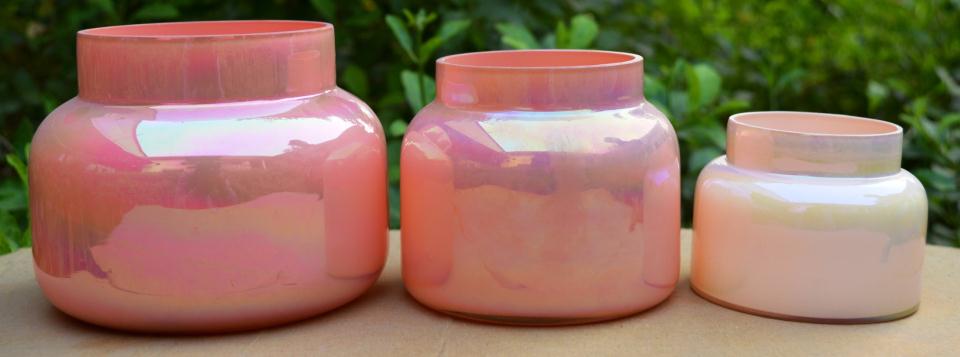 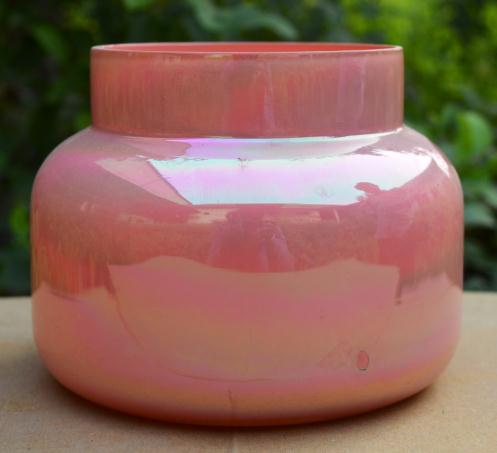 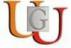 ITEM NO- UG-JR-100283
SIZE(INCH)-HT3.75 ”/DIA4.75 ” 
WT--------0.303 KG
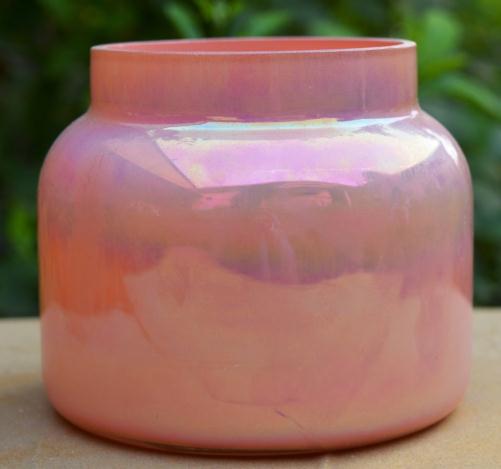 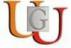 ITEM NO- UG-JR-0365
SIZE(INCH)-HT3.25 ”/DIA4 ” 
WT--------0.247 KG
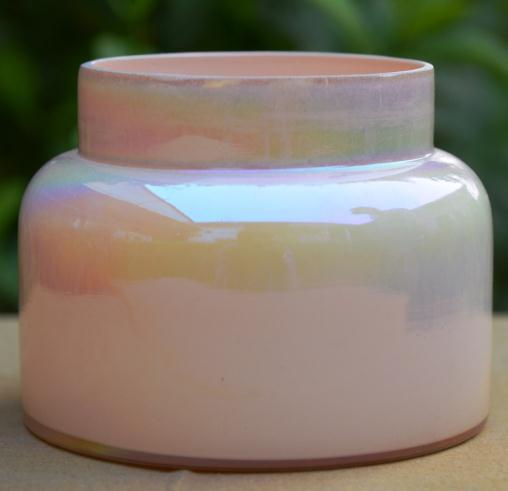 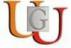 ITEM NO- UG-JR-100284
SIZE(INCH)-HT 2.4”/DIA 3.2” 
WT--------0.100 KG
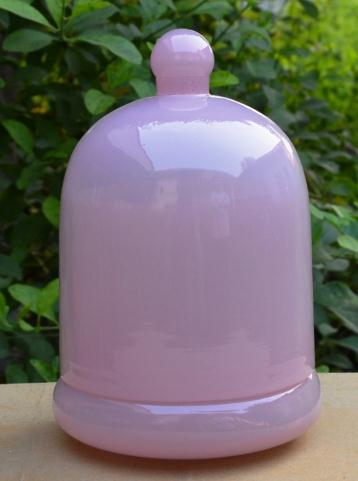 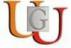 ITEM NO- UG-CL-0444
SIZE(INCH)-HT 6.25”/DIA4.25 ” 
WT--------0.475 KG
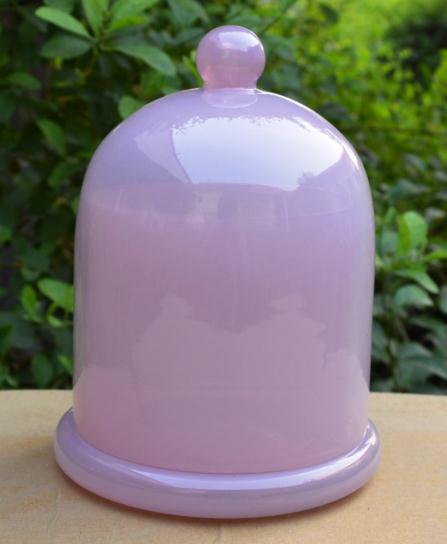 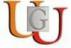 ITEM NO- UG-CL-0446
SIZE(INCH)-HT 7”/DIA 5.25” 
WT--------0.799  KG